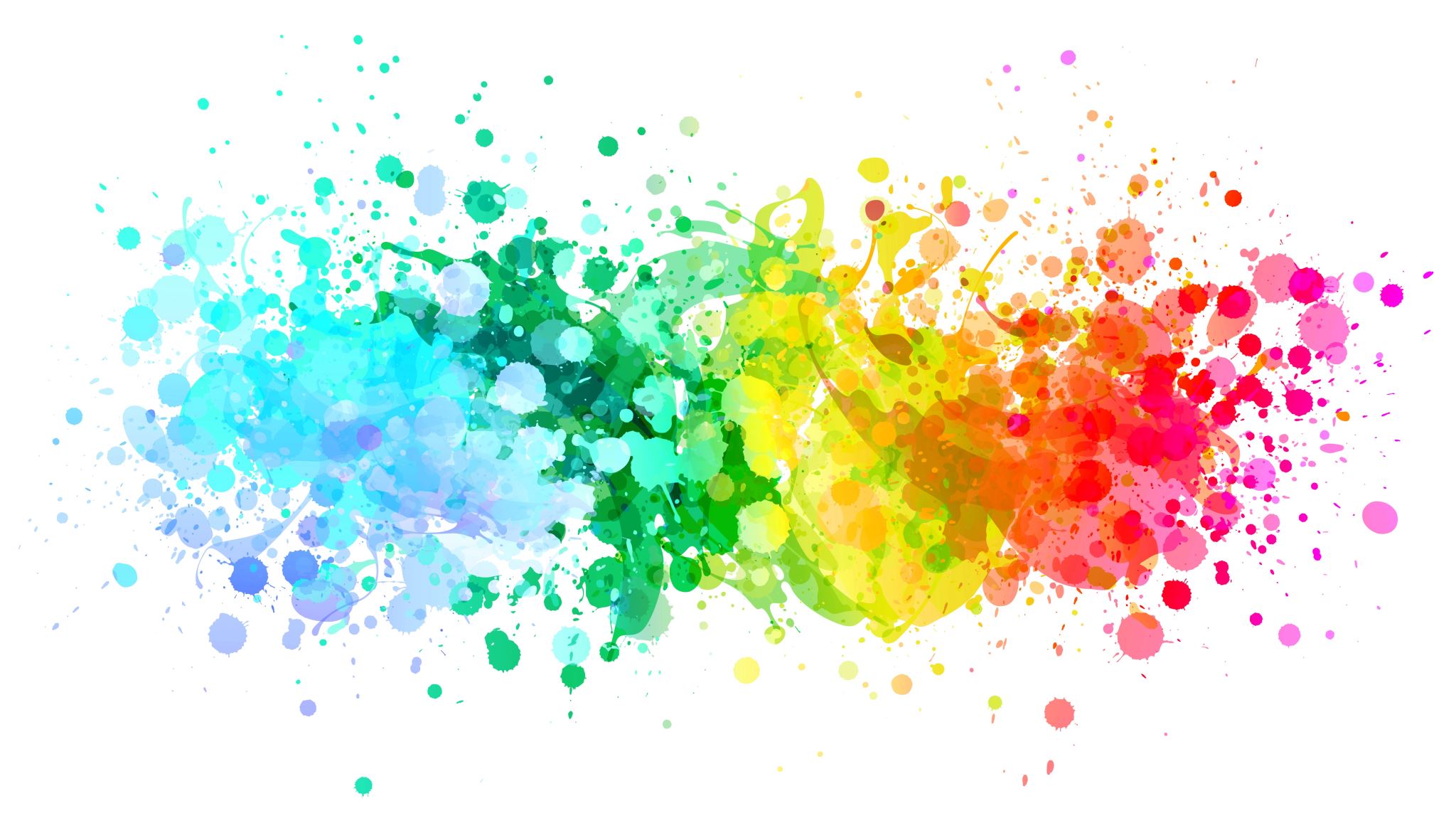 Uczeń z dysleksją na lekcji
Wskazówki do pracy
OGÓLNE ZALECENIA DOTYCZĄCE POSTĘPOWANIA WOBEC UCZNIA Z DYSLEKSJĄ ROZWOJOWĄ
1. Oceniać osiągnięcia ucznia według jego aktualnych możliwości. Udzielać pochwały po każdej poprawnej odpowiedzi, natomiast unikać stawiania ocen za odpowiedzi słabe i nie na temat.
2.  Oceniać wiadomości ucznia głównie na podstawie wypowiedzi ustnych.
3. Oceniać wysiłek ucznia, a nie efekty trudu włożonego w wykonanie zadania. 
4.  Dawać uczniom do zrozumienia, że oczekujesz większych osiągnięć.
5.  Nie ponaglać tempa czytania czy pisania, uczeń potrzebuje więcej czasu na analizę i syntezę czytanego i pisanego tekstu (szczególnie na testach i sprawdzianach).
OGÓLNE ZALECENIA DOTYCZĄCE POSTĘPOWANIA WOBEC UCZNIA Z DYSLEKSJĄ ROZWOJOWĄ
6.  Cierpliwe czekać, aż uczeń odpowie. Jeżeli odpowie źle, należy naprowadzać go na trop prawidłowej odpowiedzi, zadając pytania pomocnicze.
7.  Ograniczyć ilość zadawanego do nauki tekstu czytanki lub wybrać taki, aby był dostosowany do aktualnych umiejętności ucznia. 
8.  Zezwolić na pisanie ołówkiem, aby łatwiej było poprawić błędy.
9.  Szczególną troską otoczyć uczniów leworęcznych (zadbać, aby mieli swobodę ruchów oraz odpowiednie ułożenie zeszytu i ręki przy pisaniu).
10. Upewnić się, czy uczeń zrozumiał odczytane złożone polecenia lub zadania tekstowe.
OGÓLNE ZALECENIA DOTYCZĄCE POSTĘPOWANIA WOBEC UCZNIA Z DYSLEKSJĄ ROZWOJOWĄ
11.  Stawiać jasno sformułowane pytania, nadmiar poleceń do wykonania w krótkim czasie wprowadza chaos informacyjny.
12. Odpytywać z miejsca, gwałtowne wywołanie do tablicy zwiększa napięcie emocjonalne i utrudnia myślenie.
13. Koncentrować swój krytycyzm na zadaniu, nie na uczniu. (Powiedz raczej: „Ten fragment powinien zawierać więcej konkretów”, a nie: „Twój sposób pisania jest słaby”).
14. Zwrócić uwagę na wzmożoną męczliwość dziecka i problemy z koncentracją uwagi.
15.  Uczeń powinien siedzieć blisko nauczyciela. To ośmiela i zachęca do zwrócenia się                   o pomoc.
OGÓLNE ZALECENIA DOTYCZĄCE POSTĘPOWANIA WOBEC UCZNIA Z DYSLEKSJĄ ROZWOJOWĄ
16. Gdy uczniowie wykonują zadanie samodzielnie, należy często podpatrywać ich pracę. Uczniowie  dyslektyczni często się gubią i nie wykonują zadania do końca. W takich przypadkach nie należy wyznaczać następnego zadania, zanim nie skończy rozpoczętego.
17.  Wyrabiać od najmłodszych lat nawyk pracy ze słownikiem ortograficznym.
18. Nie dopuścić do sytuacji, aby uczeń nie pracował na lekcji.
19. Bronić przed ośmieszaniem ze strony rówieśników.
20. Problemy z pamięcią utrudniają naukę tabliczki mnożenia, dni tygodnia, nazw miesięcy, naukę wierszy, należy wydłużyć limit czasu na opanowanie zadanego materiału lub zadawać go małymi partiami.
OGÓLNE ZALECENIA DOTYCZĄCE POSTĘPOWANIA WOBEC UCZNIA Z DYSLEKSJĄ ROZWOJOWĄ
21. W pracy z uczniem dyslektycznym należy bazować na polisensorycznych (angażujących wszystkie receptory) metodach nauczania.
22. Ważne jest przekazywanie uczniom spostrzeżeń na temat ich pracy. Zauważanie, że zrobili postępy, dostrzeganie częściowych sukcesów.(„Sześć zadań na dziesięć jest dobrze rozwiązanych. Teraz potrzeba tylko, abyś popracował nad czterema”).
23. Wydłużyć czas na czytanie lektur – podsunąć pomysł korzystania z „biblioteki książki mówionej”.
24. Umożliwić korzystanie z dyktafonu na lekcji lub zrobienie notatki nielinearnej.
OGÓLNE ZALECENIA DOTYCZĄCE POSTĘPOWANIA WOBEC UCZNIA Z DYSLEKSJĄ ROZWOJOWĄ
25. W klasach starszych zezwolić na pisanie prac kontrolnych na komputerze.
26. Raz w tygodniu przejrzeć zeszyty ucznia.
27. Nie dyskwalifikować prac napisanych nieczytelnie, uczeń powinien je przeczytać nauczycielowi.
28. Ważne jest stosowanie kolorowych pisaków i kredek, samodzielne tworzenie tabel, schematów, grafik, rysunków.
29. Egzekwować i nagradzać systematyczną pracę w domu.
Wskazówki do pracy na poszczególnych przedmiotach
Język polski
Egzekwowanie wiadomości:
 - Nie należy wywoływać ucznia do odpowiedzi przy tablicy – uczeń powinien odpowiadać z miejsca.
 - Nie należy porównywać jego odpowiedzi z odpowiedziami innych uczniów.
Czytanie:
Nie odpytywać ucznia z czytania głośnego przed zespołem klasowym. Powinien czytać tylko tekst opracowany w domu.
Nie ponaglać tempa czytania. Nie wymagać czytania na czas. Uczeń potrzebuje dłuższego czasu na analizę i syntezę czytanego tekstu, powinien wykonywać te czynności w indywidualnym tempie. 
Nie należy zadawać większej ilości tekstu do czytania. Nauczyciel powinien wyznaczyć tylko fragment do czytania głośnego. Z tekstem dziecko może się zaznajomić, czytając go po cichu, może również przeczytać mu rodzic.
Naukę wiersza rozłożyć na fragmenty i zezwolić na zaliczanie częściami.
Zezwolić uczniowi na korzystanie z magnetofonu – w celu czytania nagranych lektur szkolnych.
Język polski
Pisanie:
Uczeń z dysleksją może popełniać błędy w samodzielnym pisaniu, pisaniu z pamięci, ze słuchu i przepisywaniu z tablicy. Mimo że zna reguły ortograficzne i gramatyczne, nie potrafi ich jednak zastosować.
Nie omawiać błędów ucznia wobec całej klasy.
W przypadku dysgrafii, umożliwić uczniowi pisanie prac kontrolnych na komputerze lub maszynie do pisania. W klasach V–VI zezwolić na pisanie pismem drukowanym. Jeśli nauczyciel nie jest w stanie odczytać pracy ucznia, to powinien to zrobić uczeń, wyjaśniając wszystkie wątpliwości ortograficzne.
Zezwolić na stosowanie dyktafonu w celu sporządzenia notatki z lekcji.
Przy ustalaniu ogólnej oceny z języka polskiego należy uwzględnić osiągnięcia z tego przedmiotu, to znaczy zdolność logicznego myślenia, wnioskowania, abstrahowania. 
W wypowiedziach słownych nie można brać pod uwagę słownictwa, ale zawartość treściową.
Przy ocenie prac pisemnych należy uwzględnić wartość merytoryczną pracy, umiejętność argumentacji i kompozycji. Błędy popełnione w pisaniu nie mogą obniżać wartości oceny.
Matematyka
Nie dyskwalifikować zadań za błędy popełnione w rachunkach.
Pozostawić więcej czasu na naukę tabliczki mnożenia lub nauczyć mnożenia na palcach.
Upewnić się, że uczeń rozumie treść zadania. 
Wspólnie czytać i analizować treści zadania.
Nie przyspieszać tempa rozwiązywania zadań.
W nauce geometrii dać dziecku czas na ułożenie w wyobraźni zmian przestrzennych.
Dostosować stopień trudności zadań do możliwości dziecka. Naukę geometrii prowadzić, wykorzystując metodę poglądową.
Nie wywoływać ucznia do tablicy, który i tak wkłada w rozwiązanie zadania dużo wysiłku.
Wygospodarować czas na spokojne wyjaśnienie przerabianego materiału. Na sprawdzianach przygotować więcej łatwiejszych zadań.
Wprowadzić kolory do oznaczenia liczb dodatnich i ujemnych.
Języki obce
Historia
Przyroda
Stosować metody poszukujące, obserwacyjne i badawcze. Ułatwia to dzieciom przyswojenie wiadomości.
Należy mieć na uwadze zasadę stopniowania trudności oraz „od bliższego do dalszego", czyli obserwacji i opisu najbliższego otoczenia przez przyrodę Polski aż do przyrody świata.
Szczególnie przydatne i ważne jest wykonywanie prostych doświadczeń, prowadzenie hodowli oraz obserwacji. Nastawienie na działanie mobilizuje i aktywizuje uczniów do pracy.
Pozostawić więcej czasu na naukę trudnych pojęć, symboli.
Nie stosować map konturowych.
Unikać wywoływania dziecka do mapy. Nie wymagać znalezienia z pamięci konkretnego punktu na mapie.
Nie wyśmiewać, jeśli nie potrafi skojarzyć miejsca z częścią świata.
Łagodniej oceniać wykresy, mapki, rysunki, które są mniej przejrzyste i mniej starannie wykonane.
Przy zadawaniu prac klasowych czy zadań przeznaczonych do samodzielnego wykonania upewnić się, czy dziecko rozumie czytany tekst. Nie dyktować tekstu zadań, dziecko powinno dostać zadanie zapisane na kartce ( uchroni je to przed błędnym zapisem danych, nadmiernym pośpiechem, popełnianiem błędów w pisaniu).
Nie dyskwalifikować pracy z powodu złego wyniku arytmetycznego przy właściwym toku rozumowania – zapytać, jak dziecko rozwiązało zadanie.
Zapisywać na tablicy obce nazwy.
Przygotować na kartce zwięzłe polecenia do pracy grupowej.
Zajęcia praktyczno-techniczne i plastyczne
Docenić chęć pokonywania trudności, wysiłek i wytrwałość w działaniu, samodzielność, ład w miejscu pracy i porządek w działaniu. 
Zadanie dostosować do możliwości percepcyjnych ucznia, na przykład zezwolić na wykonanie  konkretnej pracy w większym formacie.
Pozostawić więcej czasu na wykonanie pracy.
Okazać niezwykłą cierpliwość wobec uczniów borykających się z problemami o podłożu dyslektycznym.
Dostarczać zadań plastycznych, które inspirują dzieci do podejmowania pracy.
Stosować częste nagrody za zaangażowanie oraz działanie.
Nie krytykować, stosować ocenę opisową każdej wykonanej i ukończonej pracy (ważne jest, aby dostrzec coś pozytywnego i podkreślać to, skupiać się na dobrych, nawet najdrobniejszych stronach pracy dziecka).
Należy pamiętać, że zadania plastyczne usprawniają motorykę, koordynację wzrokowo-ruchową, nie należy więc z nich rezygnować, ale starać się, aby dziecko doprowadziło rozpoczętą pracę do całkowitego wykonania.
Nie dopuszczać do tego, aby dziecko na zajęciach nic nie robiło.
Wychowanie fizyczne
Indywidualne podejście do dziecka pozwala mu uwierzyć w siebie, dowartościować się, odważnie i wytrwale ćwiczyć.
Treści oraz zadania dostosować do specjalnych zindywidualizowanych potrzeb dzieci.
Należy przedstawić dzieciom jak najwięcej form aktywności fizycznej, tak aby mogły znaleźć i wybrać dyscyplinę najbardziej im przydatną, odpowiadającą.
Poprzez wnikliwą obserwację, rozmowę z uczniem, zezwolić na jego własną inwencję i wykonanie ćwiczenia według jego pomysłu. Taka wiedza pozwala zrezygnować z niekorzystnych form aktywności.
Uczniom nadruchliwym pozwolić na ich własną inicjatywę – nauczyciel koordynuje działania, sprawuje opiekę nad bezpieczeństwem i prawidłową formą wykonywania ćwiczeń.
Należy odejść od ocen i stopni mierzonych i opartych o kategorie i zasady rywalizacji sportowej, a kierować się możliwościami psychofizycznymi ucznia i jego indywidualnymi postępami (uczeń z dysleksją nie mieści się w żadnej tabelce).
Muzyka
Stosować ćwiczenia nastawione na synchronizację ruchu z muzyką (na przykład wystukiwanie rytmu palcami, nogami, wyklaskiwanie).
Dostosować program kształcenia do indywidualnych potrzeb dzieci.
Należy każdy wysiłek dziecka zauważyć i docenić.
Można odpytać dziecko ze znajomości tekstu piosenki, ale nie zmuszać go do odtworzenia melodii (zaśpiewania).
Stosować rapowanie – ułatwia naukę tekstu.